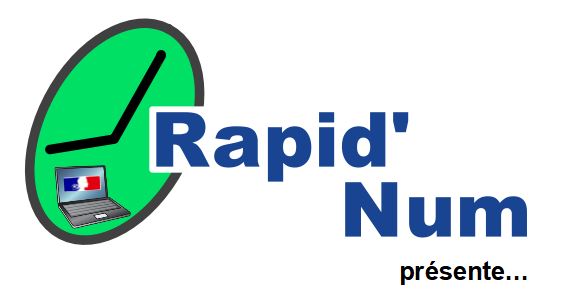 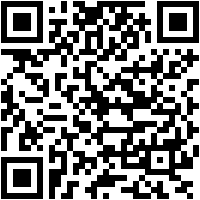 Domaine : Mathématiques – Géométrie 
Niveau : Cycles 2 et 3
Facilité d’appropriation : Très accessible
Matériel nécessaire : Tablette (iPad ou Android) 
Application payante (environ 5 €)
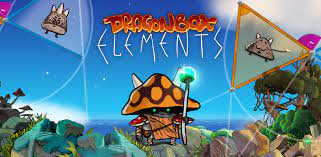 Dragon Box Elements est une application sur tablette très ludique, qui permet à l’élève de découvrir progressivement les notions de géométrie. Le jeu permet d’aborder petit à petit les notions et les caractéristiques des figures géométriques, par comparaison et de façon intuitive : longueurs des côtés, comparaison d’angles, parallèles, familles des différentes figures, …
Intérêt pédagogique : Cette application garde une forme complètement ludique, et aborde bon nombre des différentes notions et des caractéristiques de la géométrie euclidienne


Du côté de l’enseignant : Application très intuitive pouvant être proposée sur des temps en complète autonomie pour l’élève. 


Les tutoriels de prise en main : Site officiel (en anglais) 


Les points forts : Simple d’utilisation - Compatible avec toutes les plateformes (iPad – Android) – L’élève s’amuse en apprenant.


Liens utiles : Vidéos permettant de visualiser la progression et les principes du jeu – Site proposant des ressources (progression, …) en anglais.


Exemples de scénarii pédagogiques : l'élève est obligé de suivre la progression du jeu.
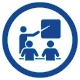 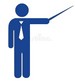 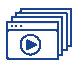 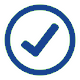 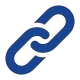 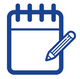 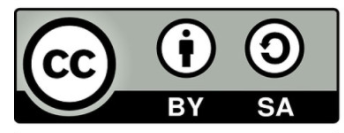 DRANE Montpellier– Équipe des référents 1er degré
Retrouvez d’autres fiches Rapid’Num
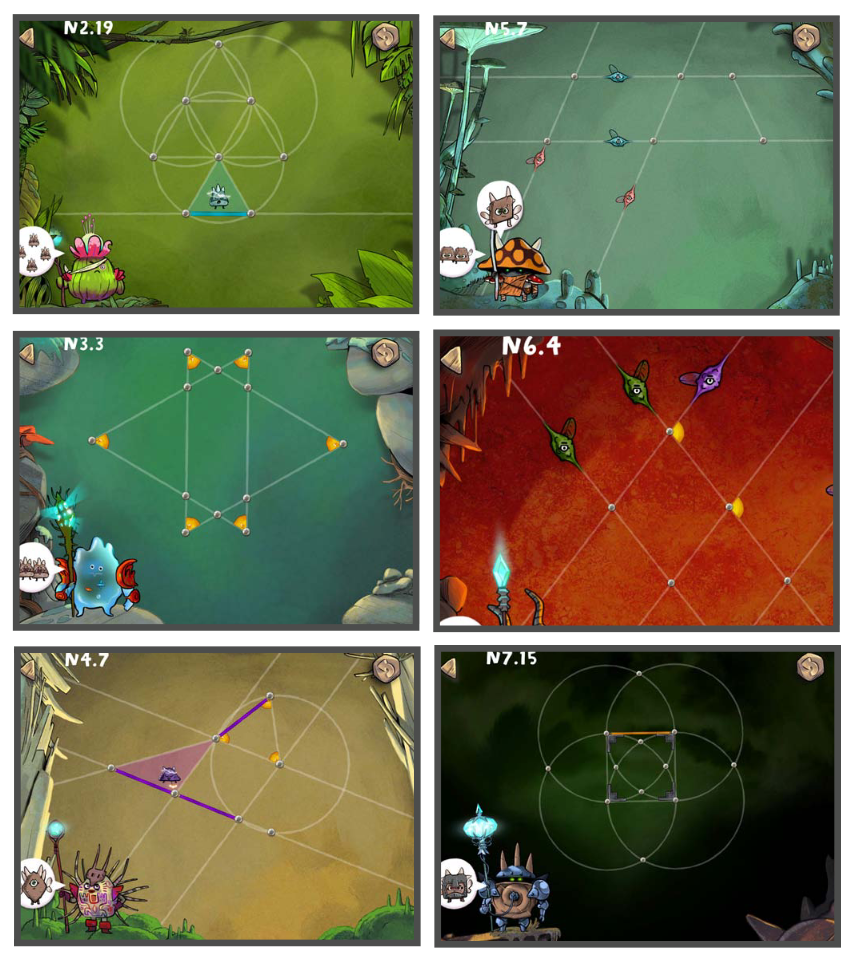 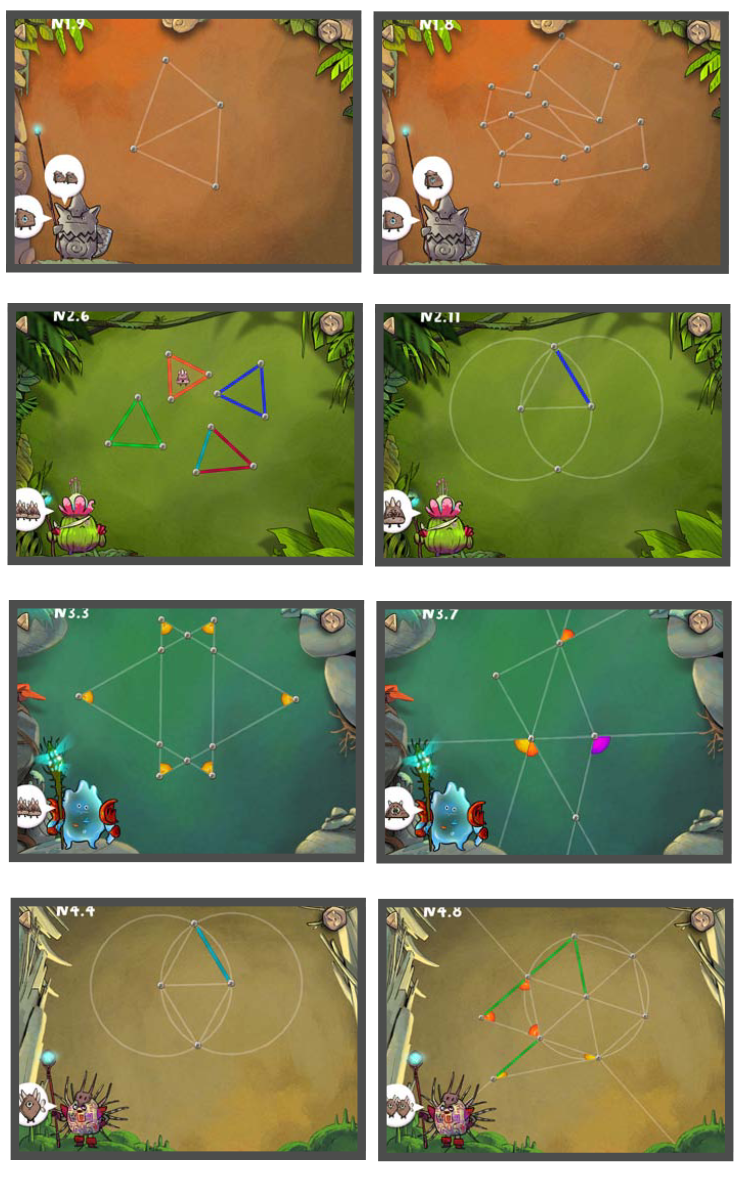 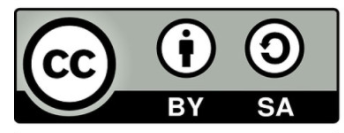 DRANE Montpellier– Équipe des référents 1er degré
[Speaker Notes: Si c’est possible, fournir à chaque enseignant une tablette avec l’application installée dessus.

Les encourager à tester les différents niveaux du jeu, de plus en plus complexe, sans aide, de façon intuitive.]